Хлеб развитие речи.
Подготовили: Платонова АГ
                       Соловьева ЕВ
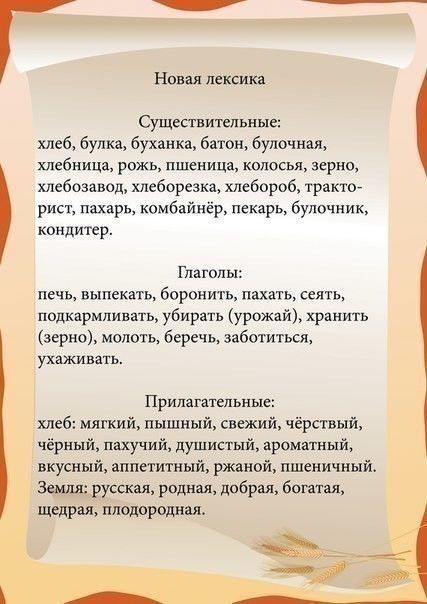 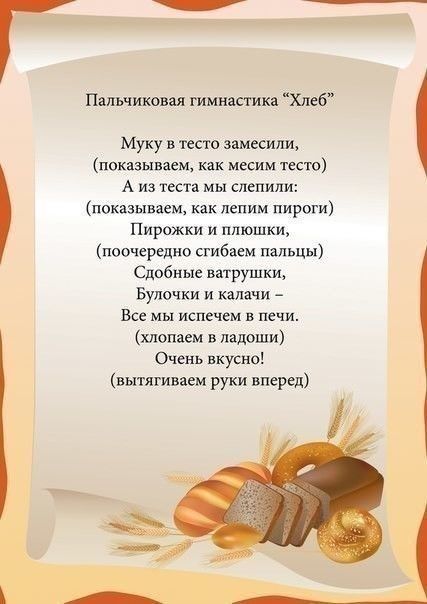 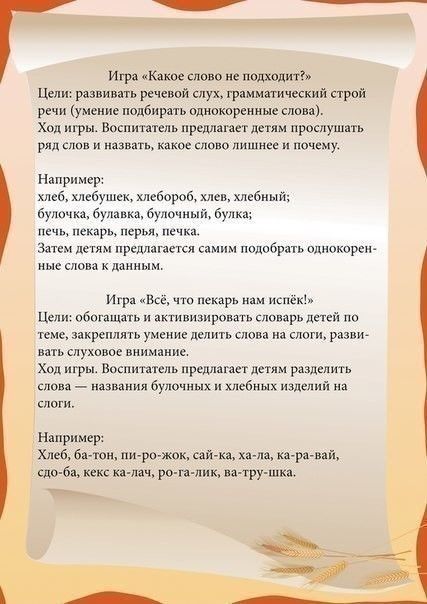 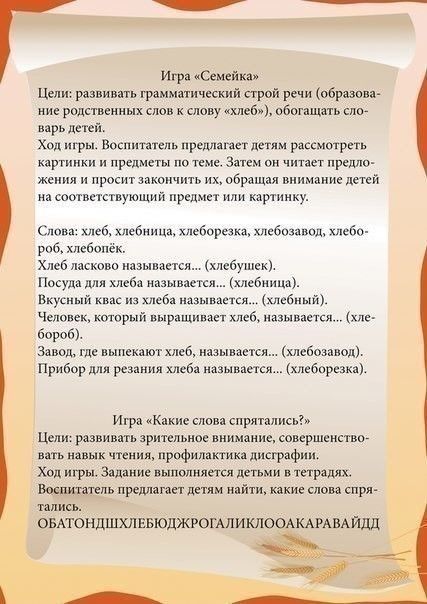 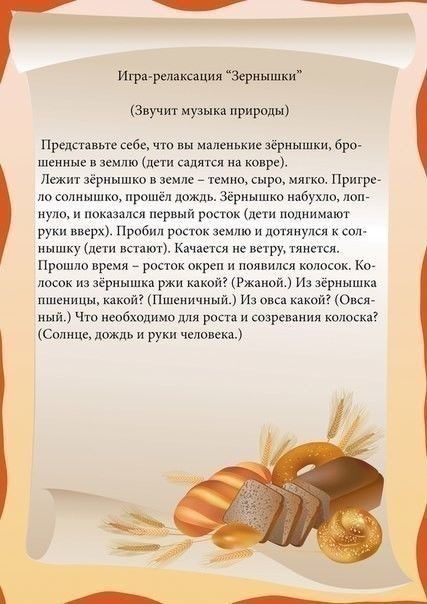 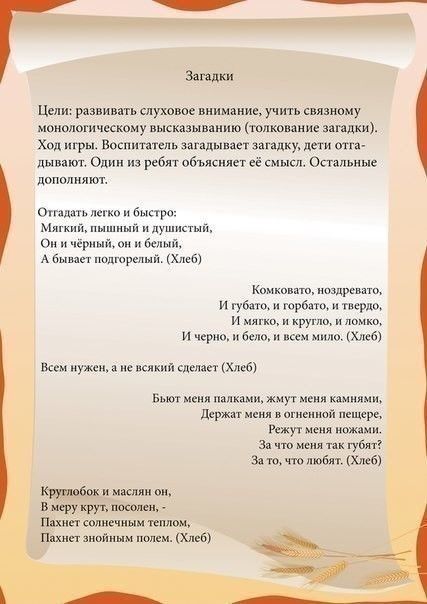 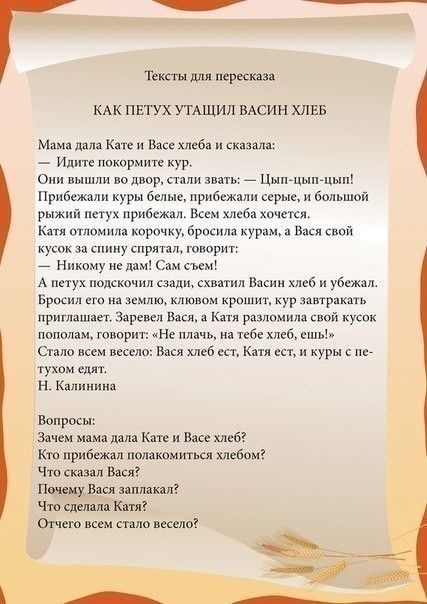 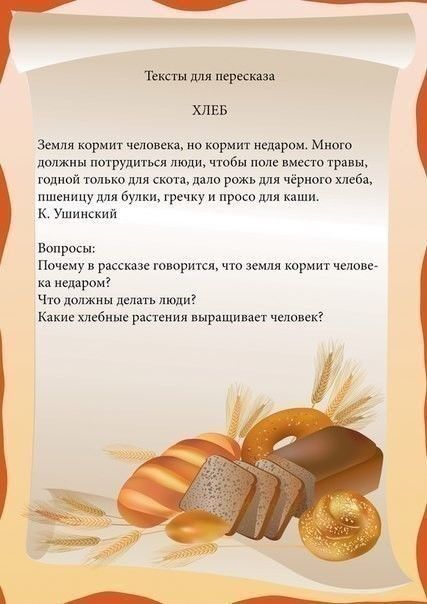